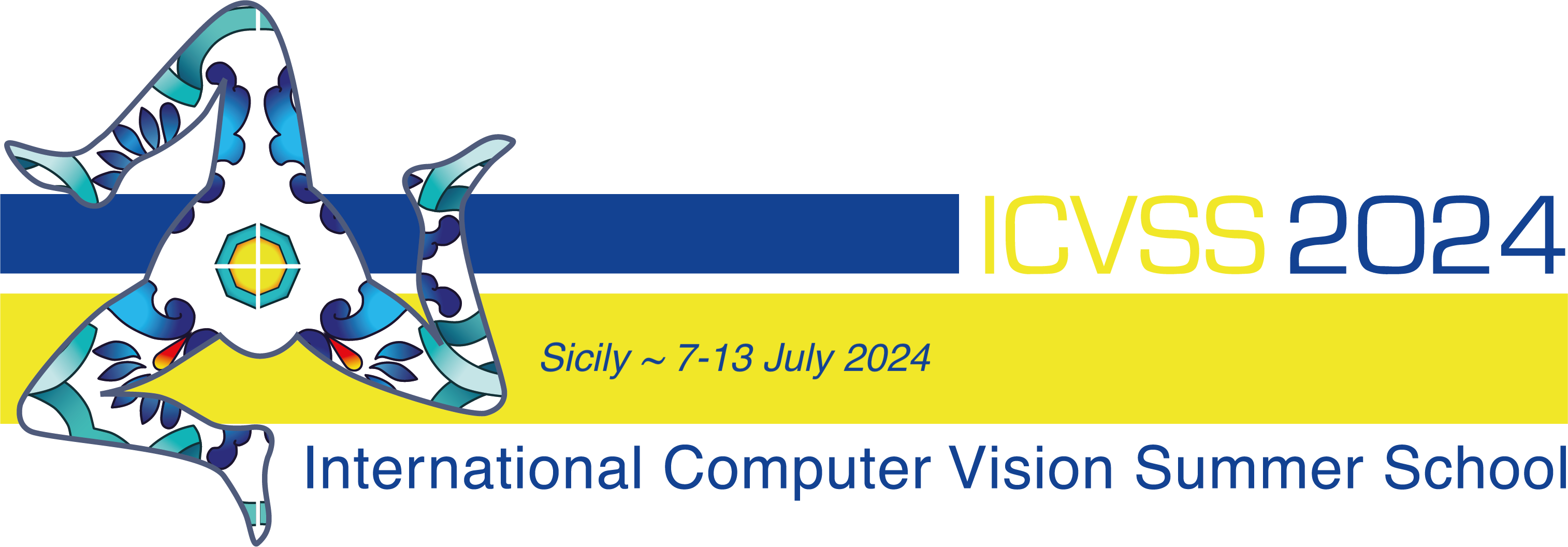 ICVSS POSTER SESSION
POWERPOINT TEMPLATE
Surname1 N1., Surname2 N2., University
{Author1,Author2}@uni.edu
Call
Best Presentation Prize
Scholarship
A scholarship to cover the student registration fee will be awarded to the best PhD student attending the school. The decision will be made by the School Committee at the time of the School, taking into account candidates’ CVs, poster and oral presentation. All PhD students attending the school will be considered for the ICVSS grant.
The International Computer Vision Summer School is especially aimed to provide a stimulating space for young researchers and Ph.D. Students. They will have the possibility to present the results of their research on the topic of the school, and to interact with their scientific peers, in a friendly and constructive environment.
A subset from the submitted posters will be selected by the school committee for short oral presentation. One best presentation prize covering the student registration fee will be given to the best presentation selected by the school committee. Notification for oral presentation will be given on the same day of the presentation.
Abstract
Poster
84,1 cm
The poster should be written in English and should be sent in a printable pdf format. Posters should be in A0 format (81,1 cm x 118,9 cm) as shown below:




























You need to print and bring with you the poster to the school. Pins will be provided at the conference to mount your poster to the board. Submissions not satisfying the guidelines will be rejected.
Each poster should contain an abstract of max 500 characters. The abstract on the poster should exactly match the text that is submitted electronically [2].
Title
The paper title should be in ALL CAPITALS. The title must be representable in the Unicode character set.
118,9 cm
Author
The authors' names must meet the following format: "Surname1 N1., Surname2 N2., Surname3 N3., ..." etc. The order of the authors on the poster should exactly match in number and order the authors typed into the online submission form.
Headerboxes
A paper is made of headerboxes in columns.
References
[1] N1., Surname1, N2., Surname2, Paper’s Title, in Conference/Journal, Year

[2] N1., Surname1, N2., Surname2, Paper’s Title, in Conference/Journal, Year

[3] N1., Surname1, N2., Surname2, Paper’s Title, in Conference/Journal, Year
Acknowledgement
Any Acknowledgements go here.